Learning Intention: 
To find equivalent fractions
What is equivalent?
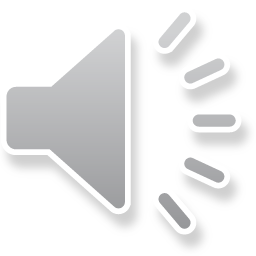 Let us look at the fraction wallWhat is equivalent to ½?
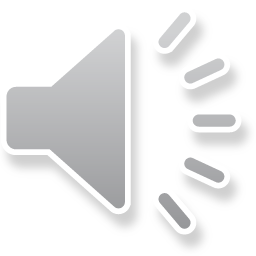 Let us look at some equivalent fractions
What is the relationship between these fractions?
6
 —        
12
X 2
Could it be equal to…
X 4
1
     —  =   
2
2
     —  =       
4
8
 —        
16
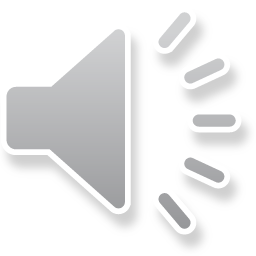 X 2
X 4
Now write the equivalent fractions
1
     —  =   
3
2
     —  =       
6
8
 —        64
To find equivalent fraction we can use either fraction wall or multiply /divide the numerator and the denominator by the same number.
120
—            
240
12
      —   =         
24
6
      —   =         
12
2
      —   =         
4
1
      —   =           
2
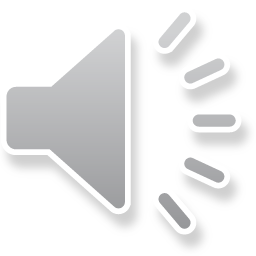 My turn
X 2
6
 —            
8
3
      —   =         
4
X 2
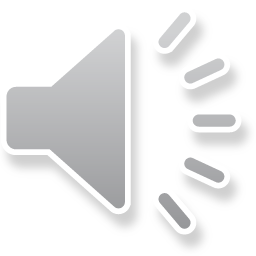 your turn
9
 —
3
      —   =         
4
?
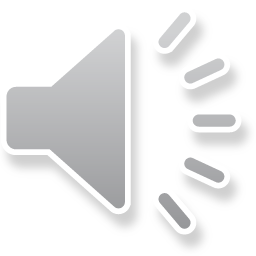 your turn
12
 —
3
      —   =         
4
?
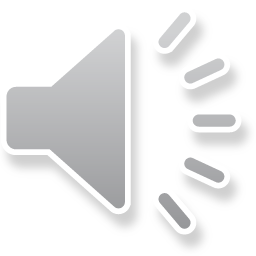 your turn
—
14
5
      —   =         
7
?
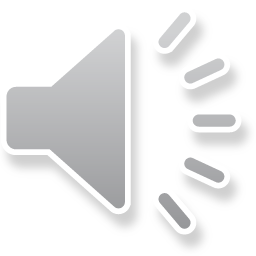 your turn
—
70
5
      —   =         
7
?
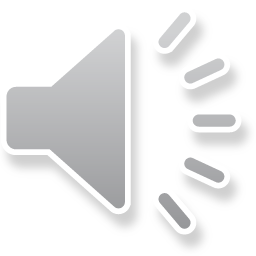 My turn
÷ 3
—
10
15
      —   =         
30
5
÷ 3
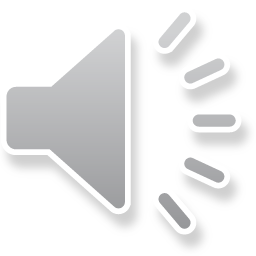 your turn
—
2
15
      —   =         
30
?
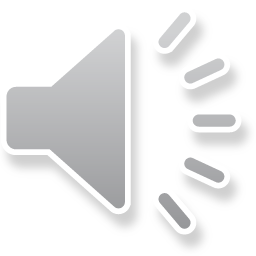 your turn
—
3
20
      —   =         
30
?
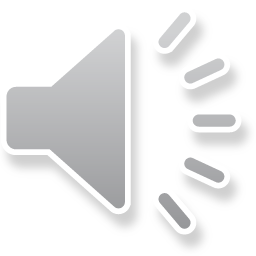 your turn
—
6
20
      —   =         
30
?
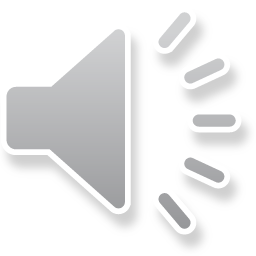 Now try finding the equivalent fractions either multiplying or dividing.
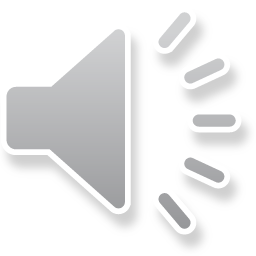